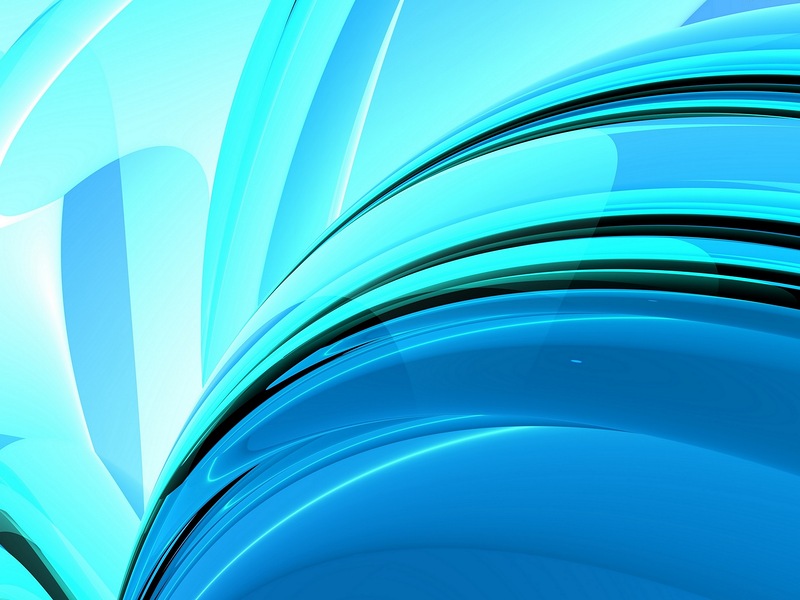 Муниципальное  образовательное учреждение 
«Средняя общеобразовательная школа № 6», 
г. Тихвин Ленинградской области
Cпорт
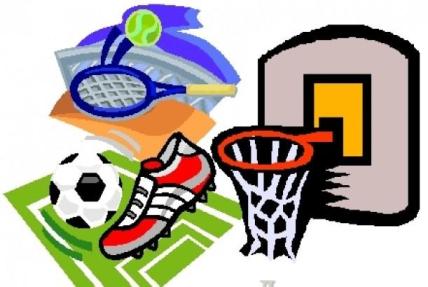 ---
это жизнь!!!
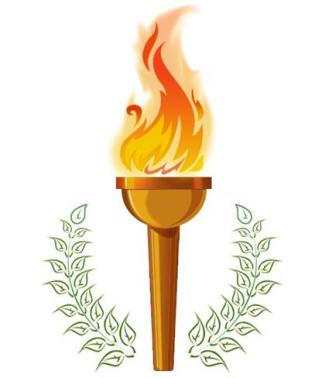 Выполнил:
Титов Андрей, 
ученик 11 класса
Руководитель: 
Блудова Светлана Игоревна, 
педагог доп .образования
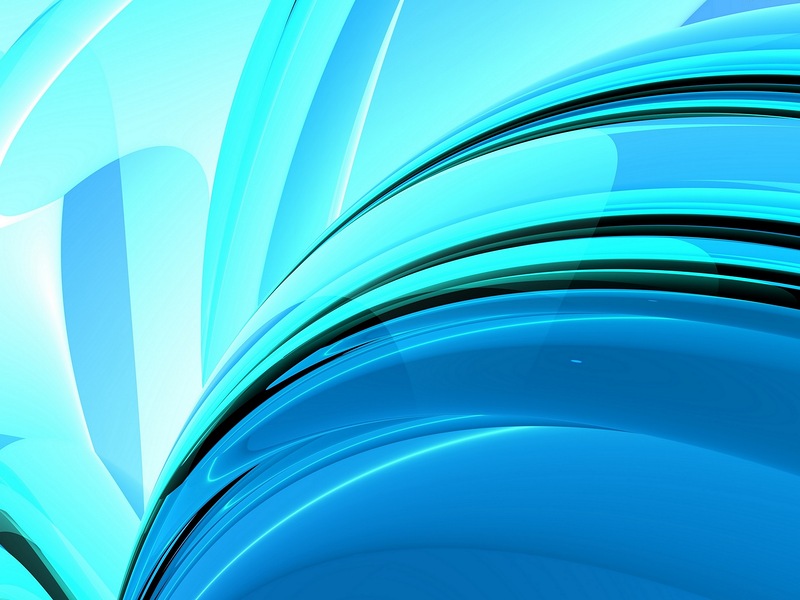 Есть…
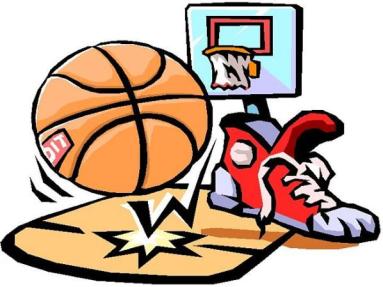 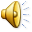 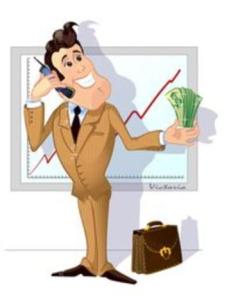 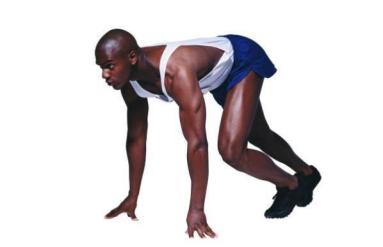 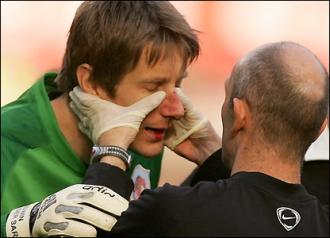 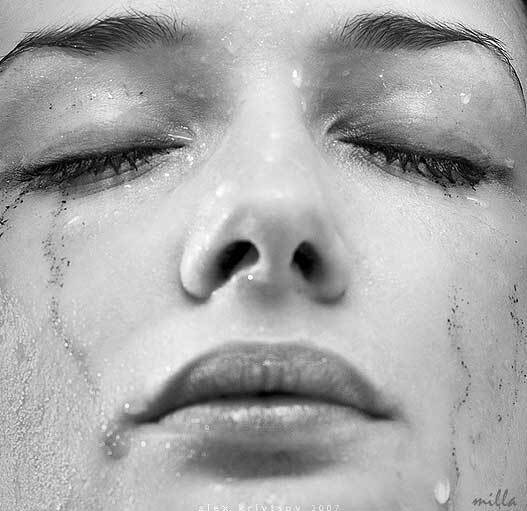 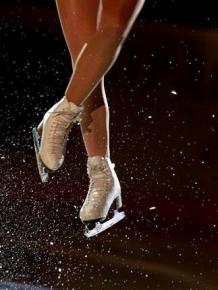 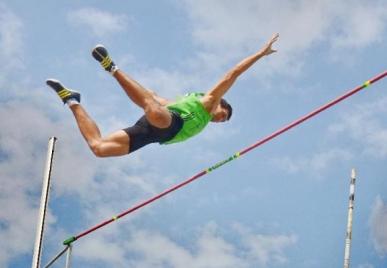 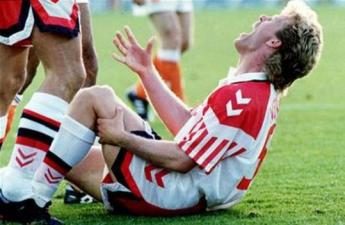 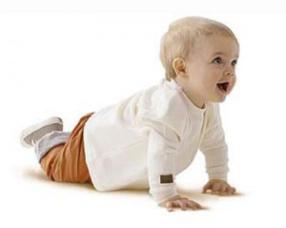 Старт
В спорте – все , как в жизни!!!
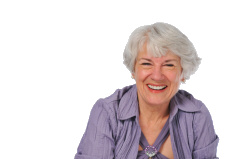 И  наслаждение
Боль
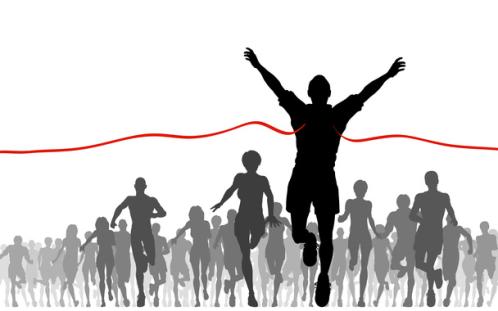 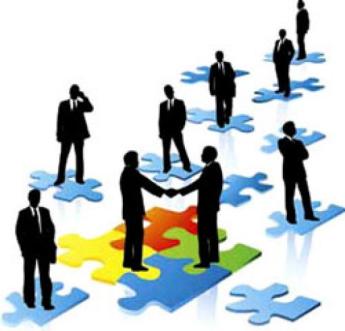 взлеты
И падения
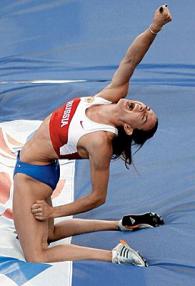 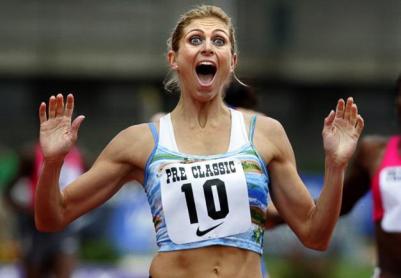 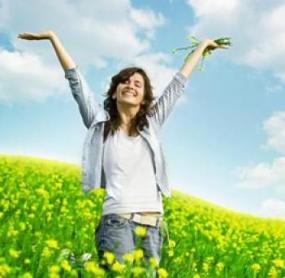 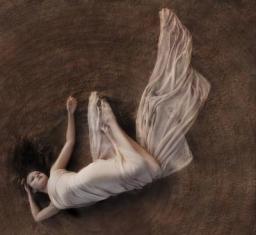 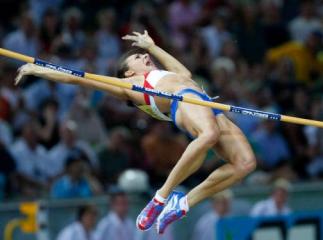 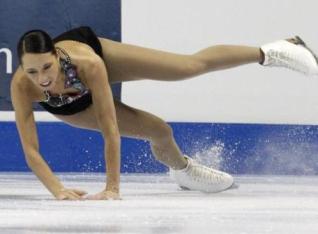 И Финиш
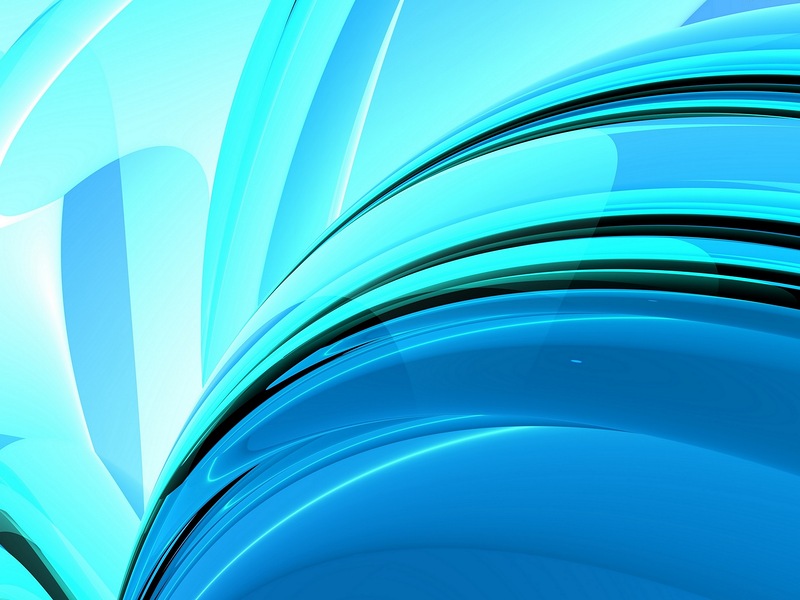 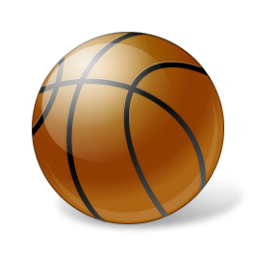 Спот – это жизнь
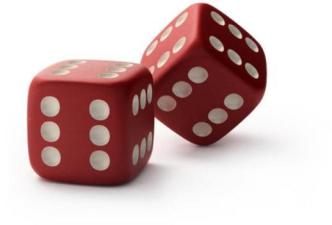 Жизнь – игра
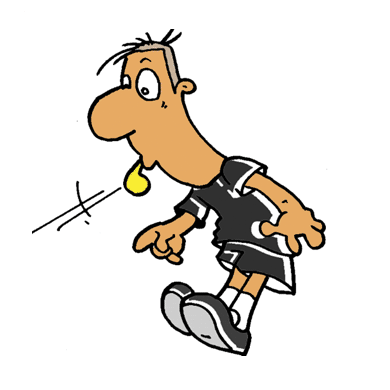 Выбирая жизнь, 
ты принимаешь ее правила!!!
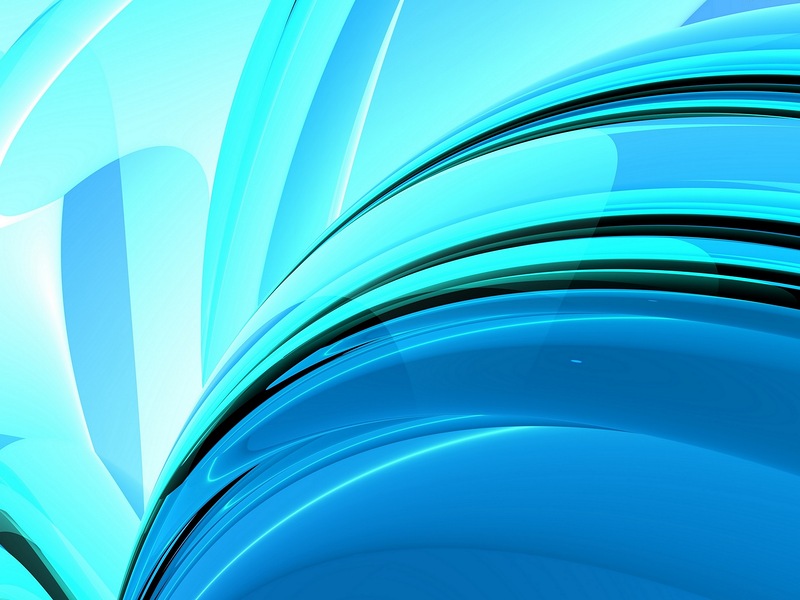 В спорте, как и в жизни, есть свои правила
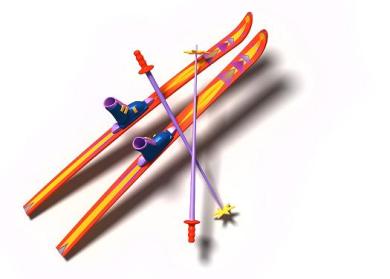 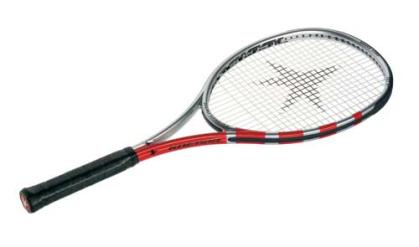 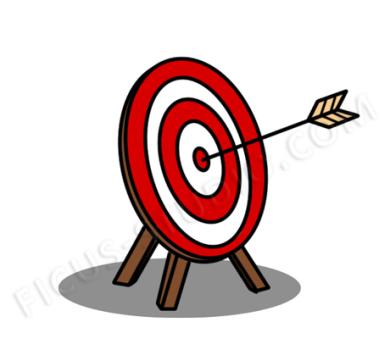 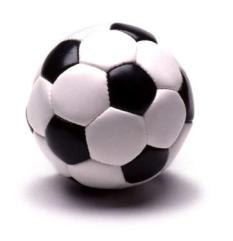 Есть выбор
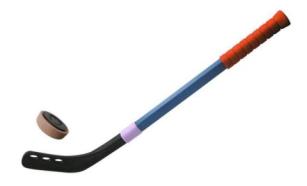 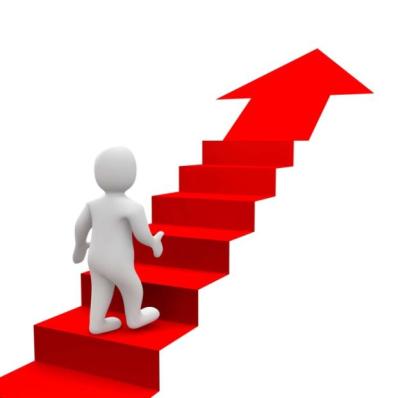 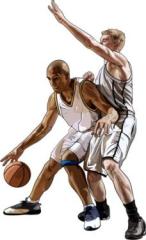 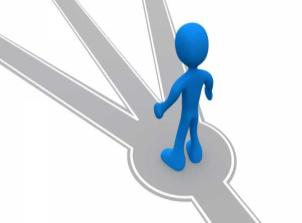 Средства достижения цели
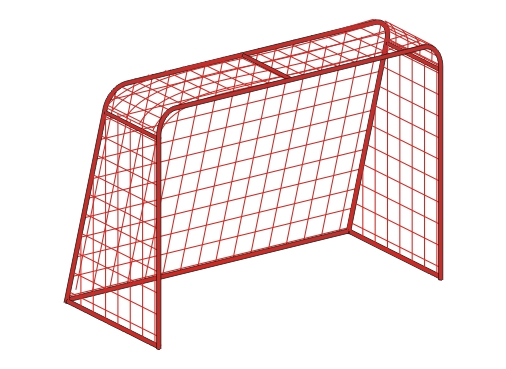 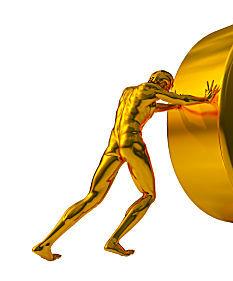 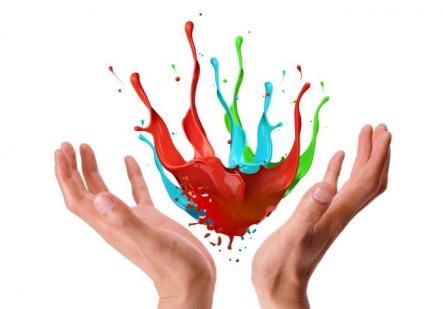 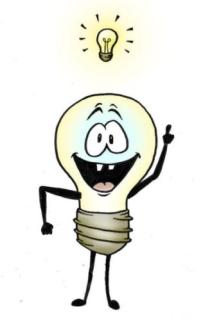 И решение
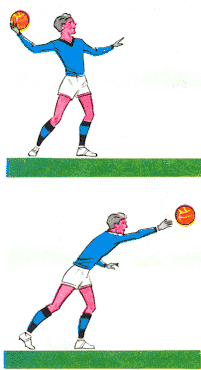 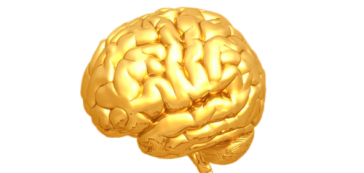 Есть своя цель
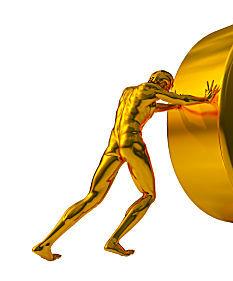 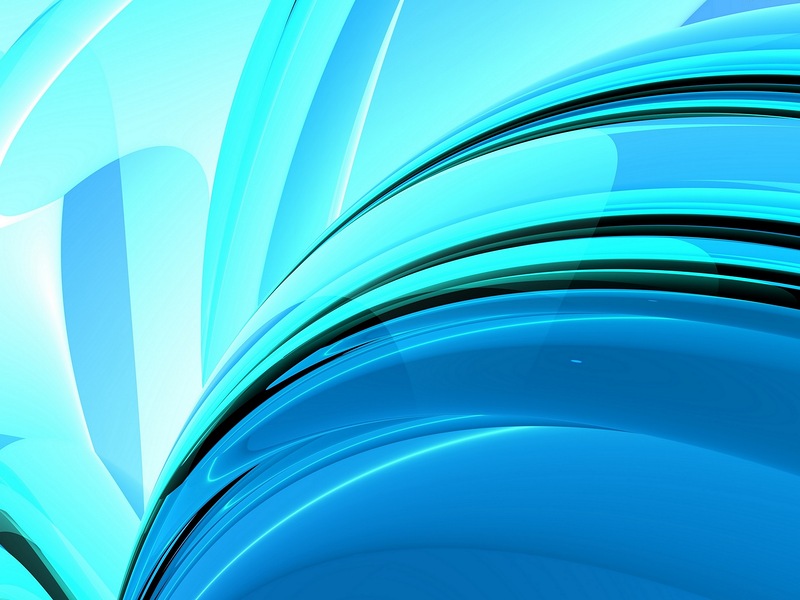 Движение – это путь к своей цели!!!
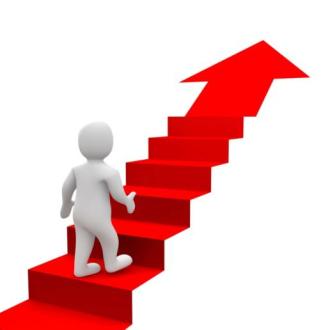 От цели – зависит  твое решение !!!
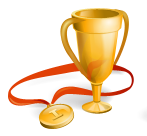 От правильности решения 
зависит твоя жизнь !!!
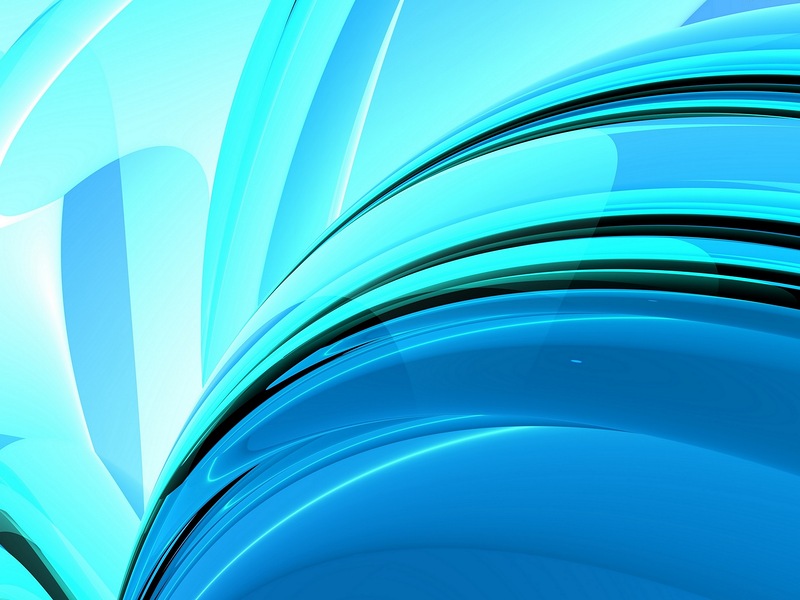 В спорте, как и в жизни, ты не один
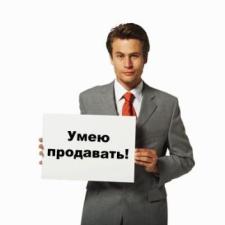 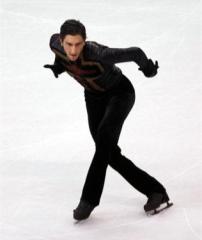 Есть дружба
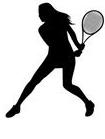 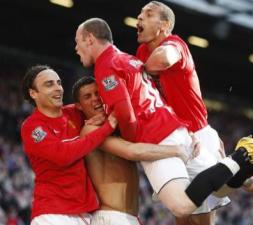 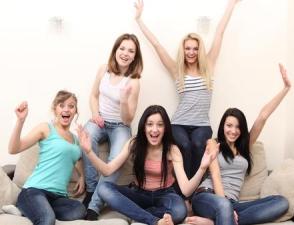 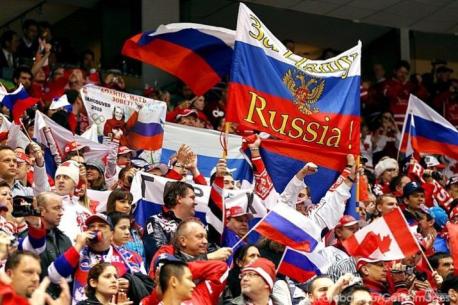 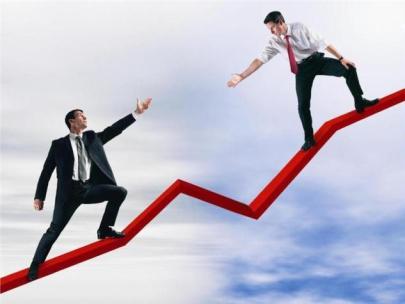 Ты индивидуальность
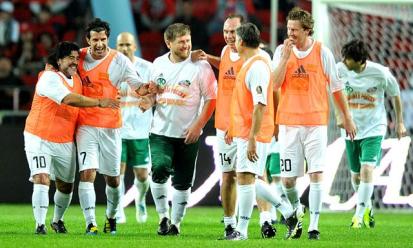 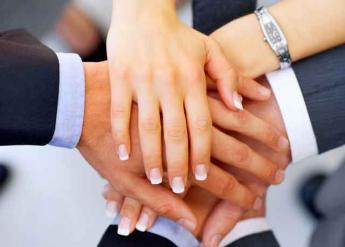 И конкуренция
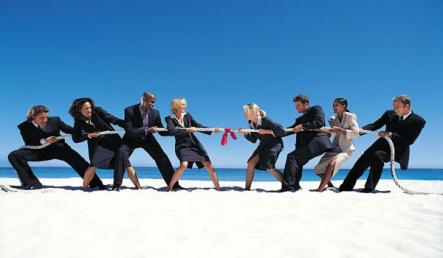 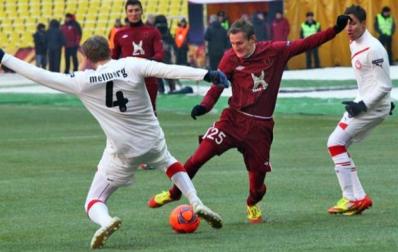 Есть своя поддержка
И команда
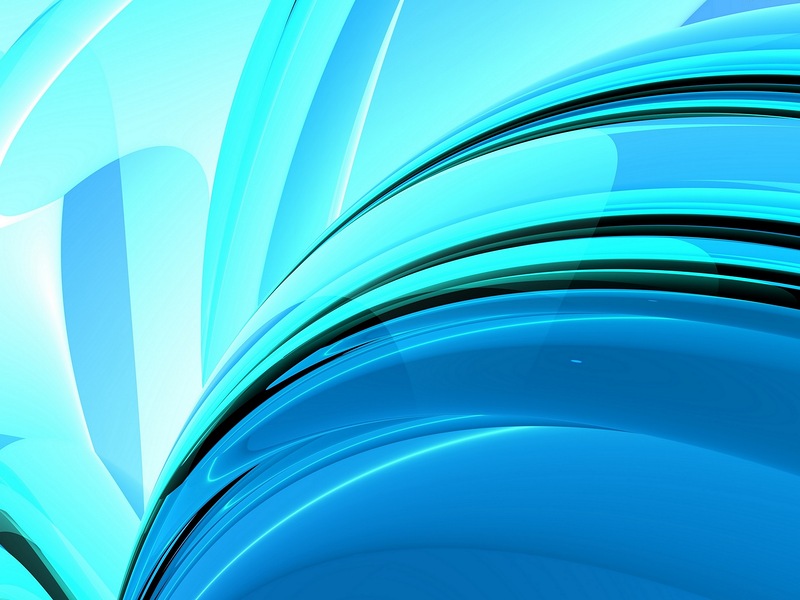 В спорте, как и в жизни, ты кому-то нужен!!!
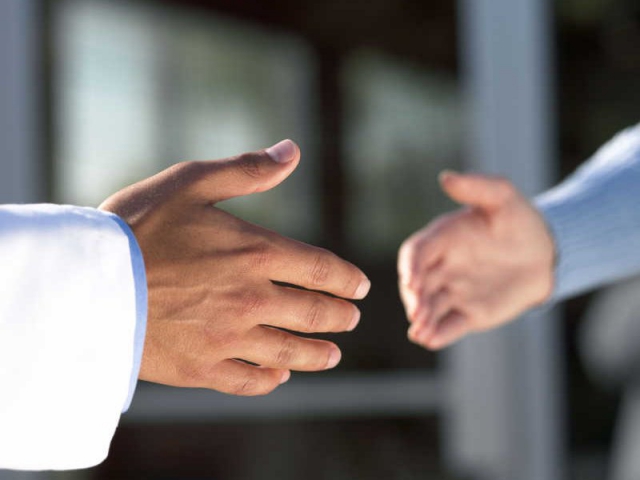 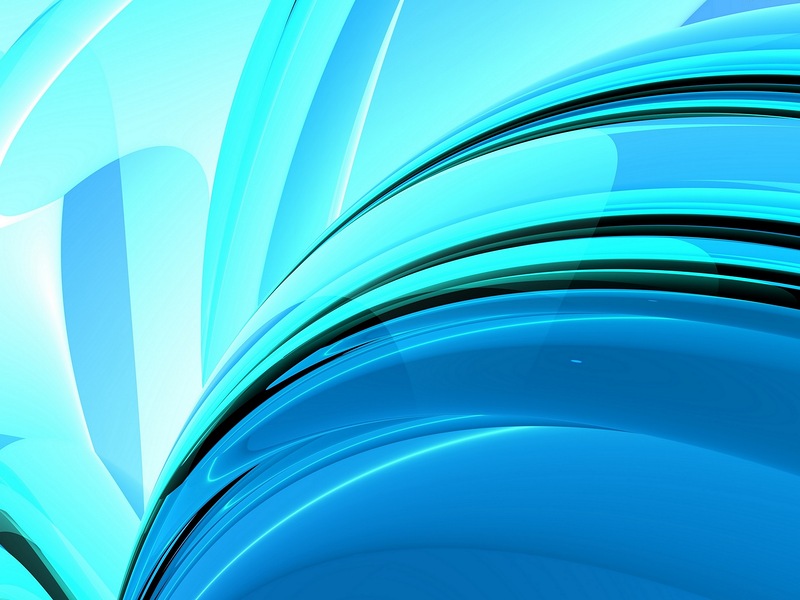 В спорте, как и в жизни, есть место эмоциям
сосредоточенность
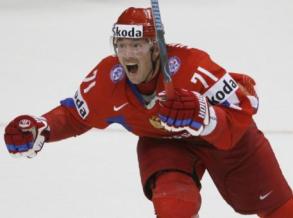 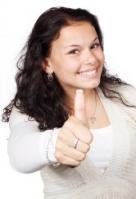 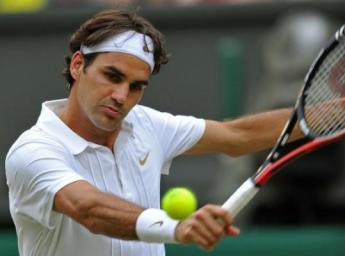 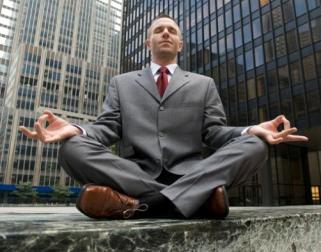 Радость
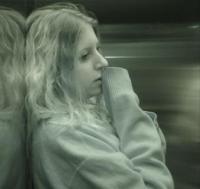 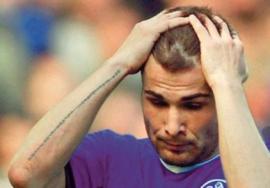 разочарование
изнеможение
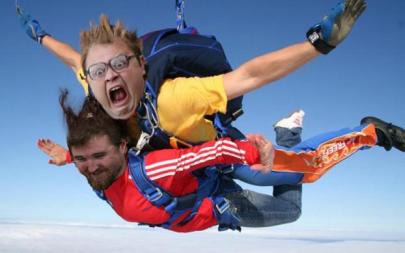 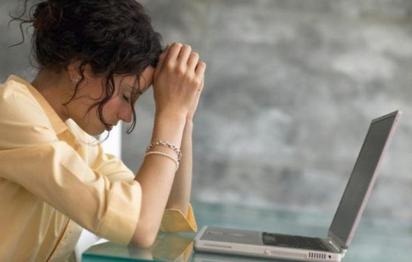 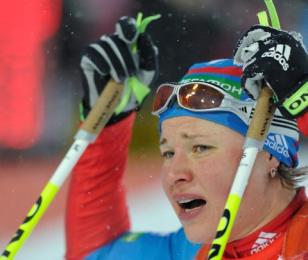 адреналин
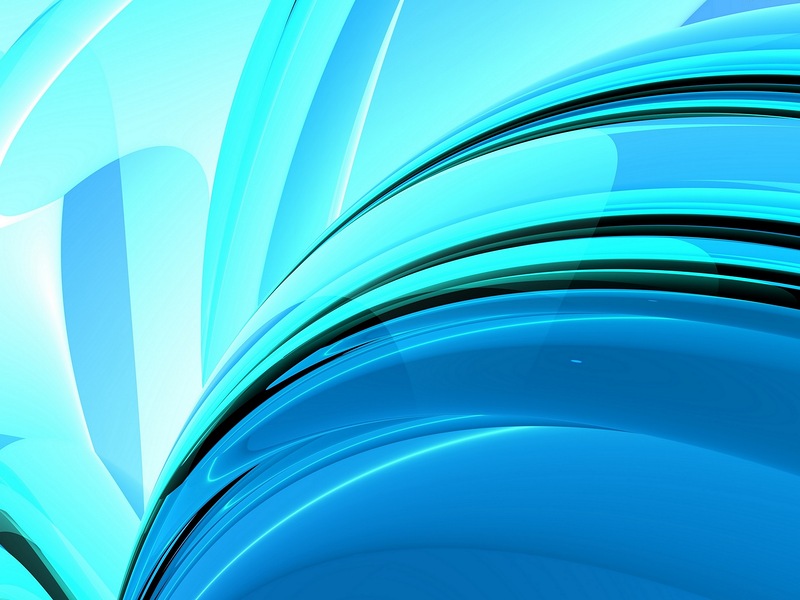 В спорте, как и в жизни, есть эмоции!!!
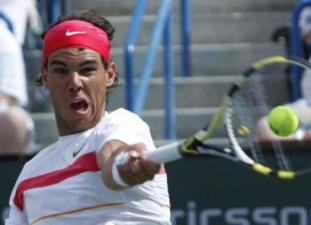 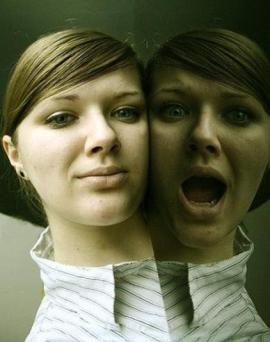 Эмоции – борьба с самим собой!!!
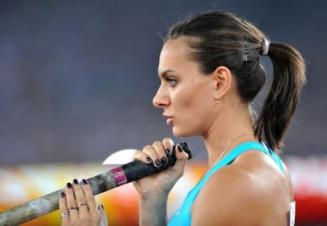 Побеждает только сильный духом!!!
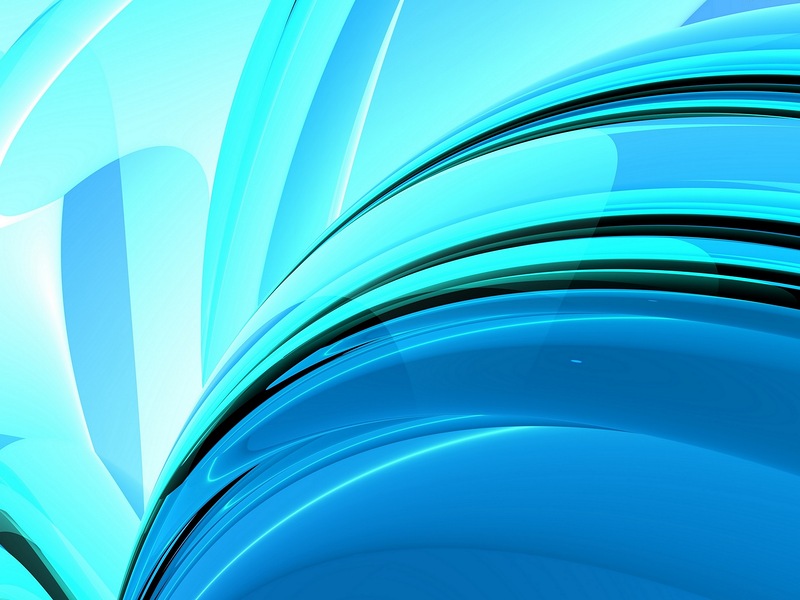 В спорте, как и в жизни, есть…
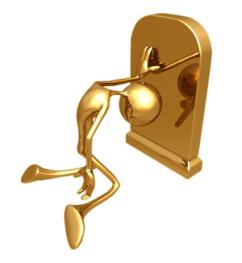 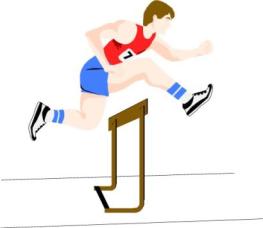 трудности
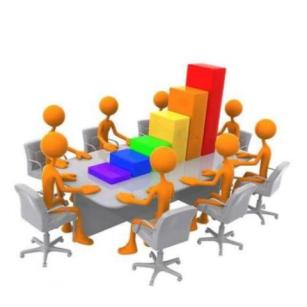 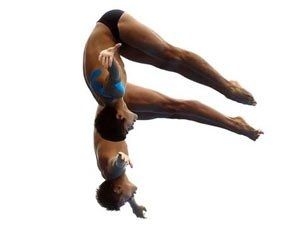 И возможности
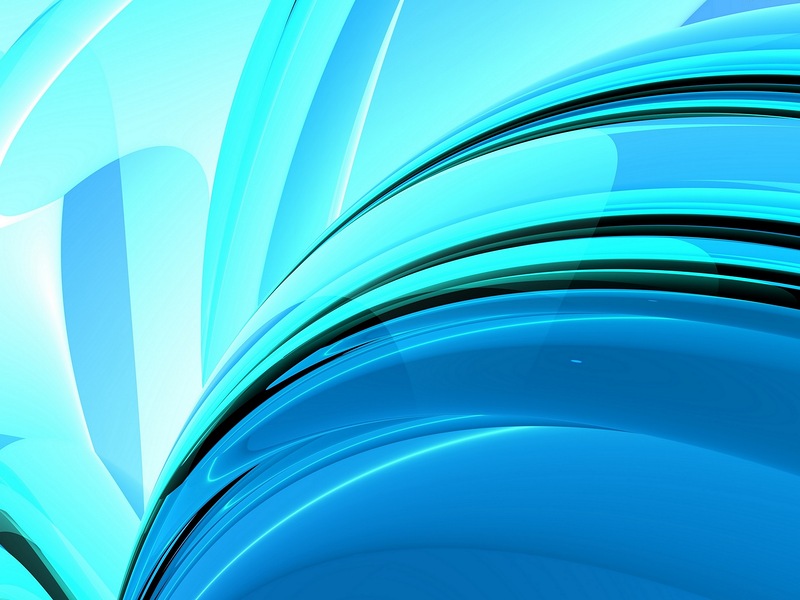 Выбор за тобой!!!
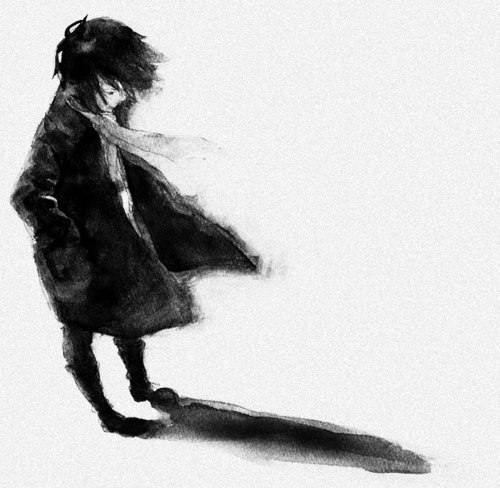 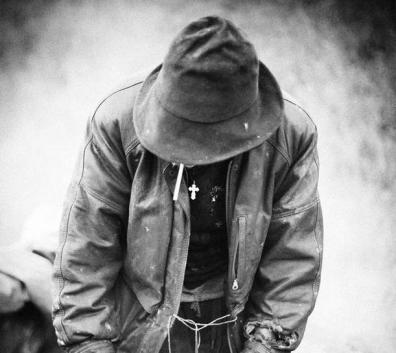 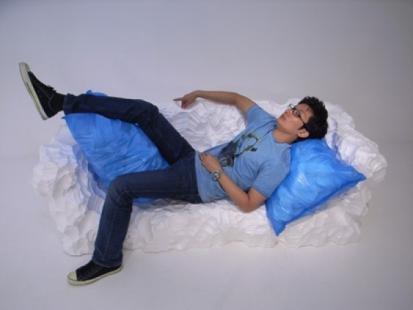 Потерять себя
ждать
Опустить руки
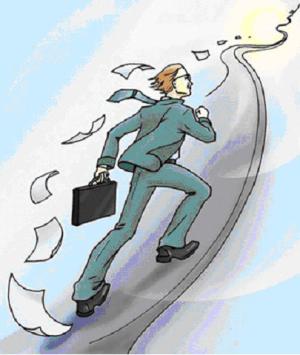 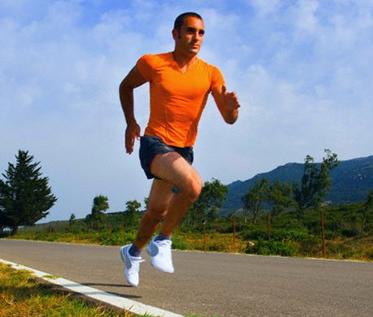 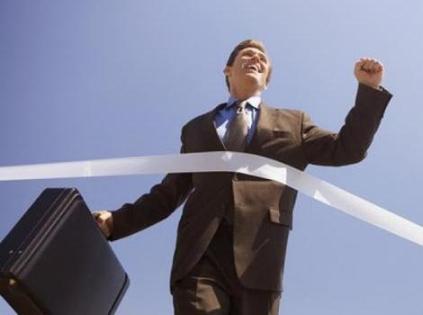 или действовать!!!
или стать личностью!!!
или стать успешным!!!
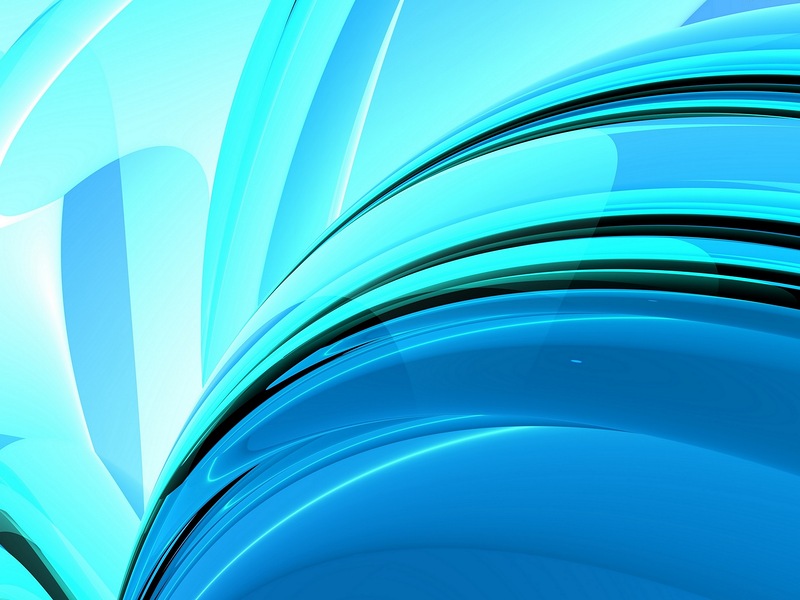 Прими верное решение
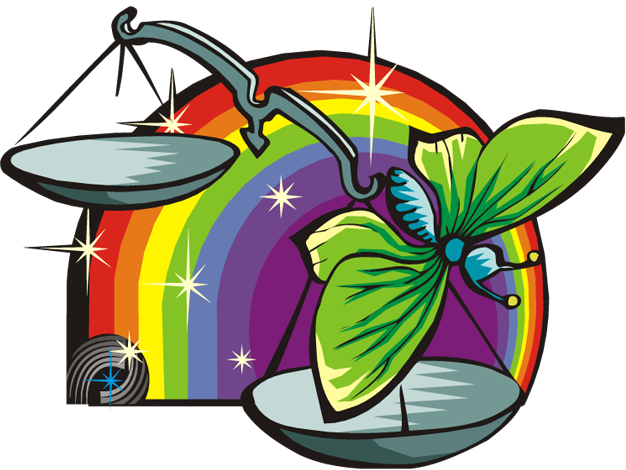 От него зависит твоя жизнь!!!